Het malaria eliminatie protocol
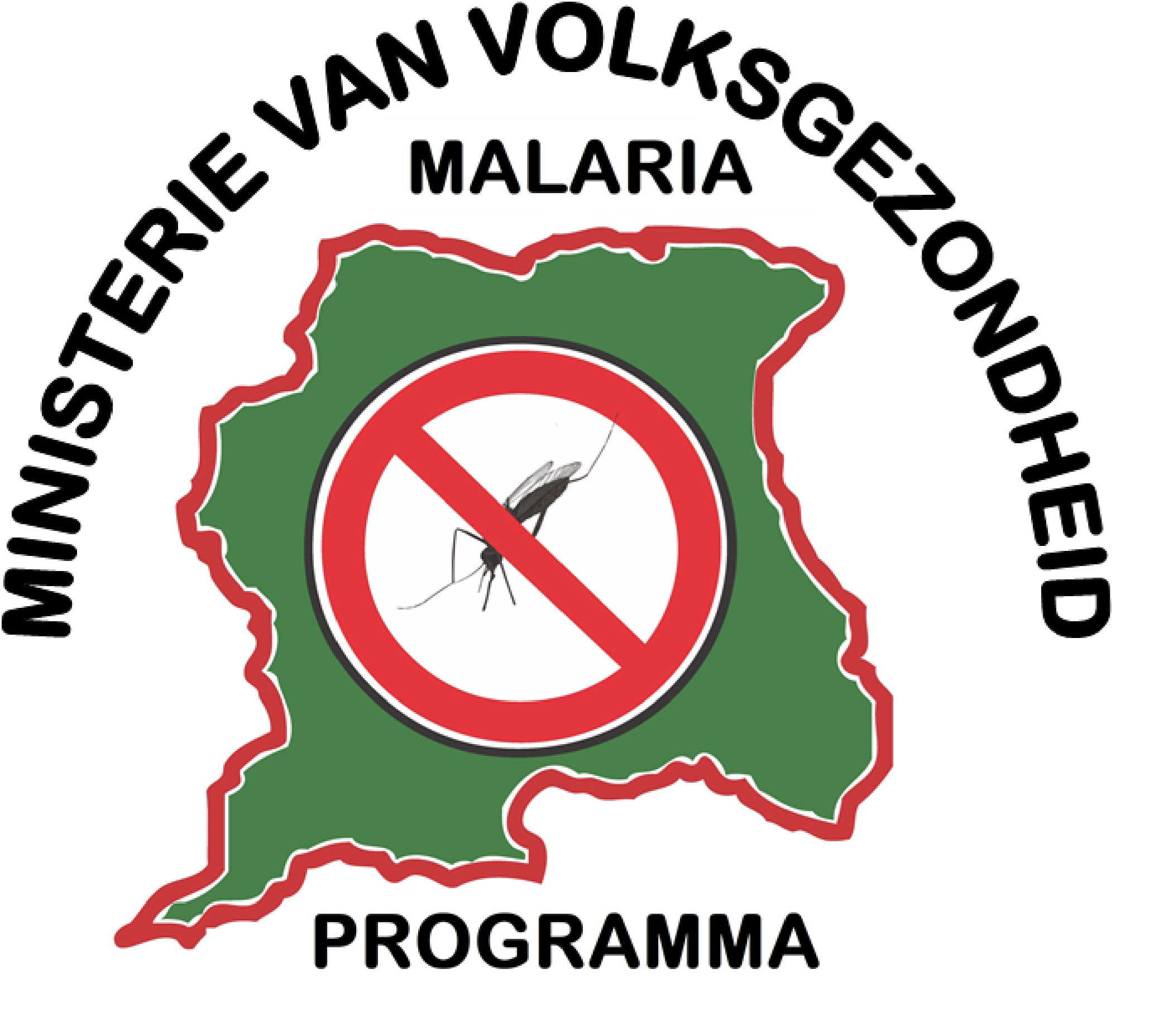 Gabriëla Chandoe - Sanches
Opbouw
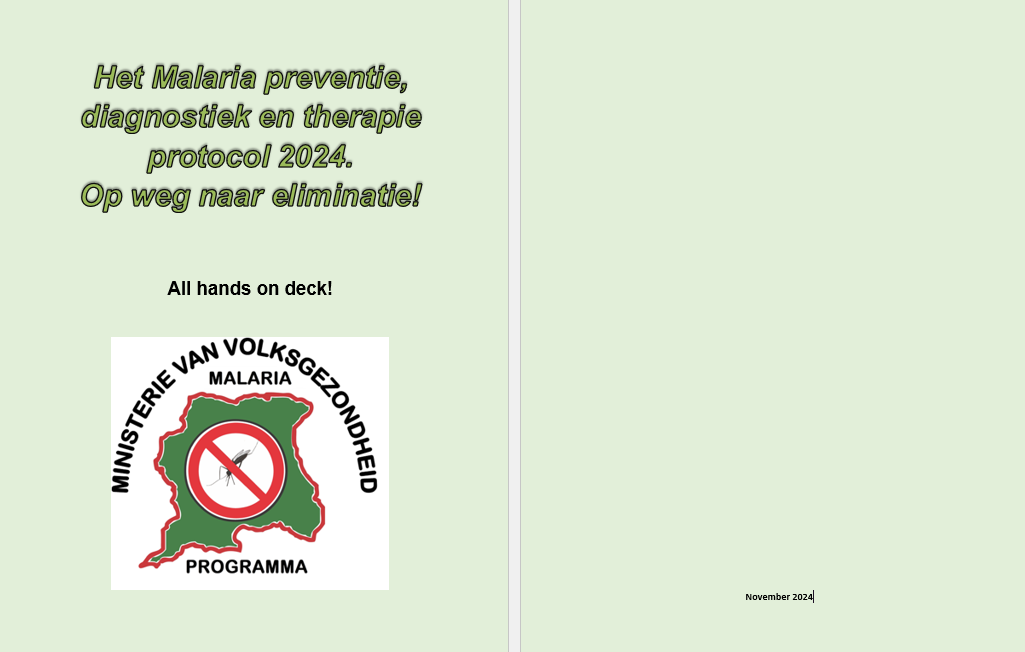 Het malaria preventie, diagnostiek en therapie protocol 2024
Boek van ongeveer 30 pagina’s
Het malaria preventive, diagnostiek en therapie protocol 2024
Tafelblad
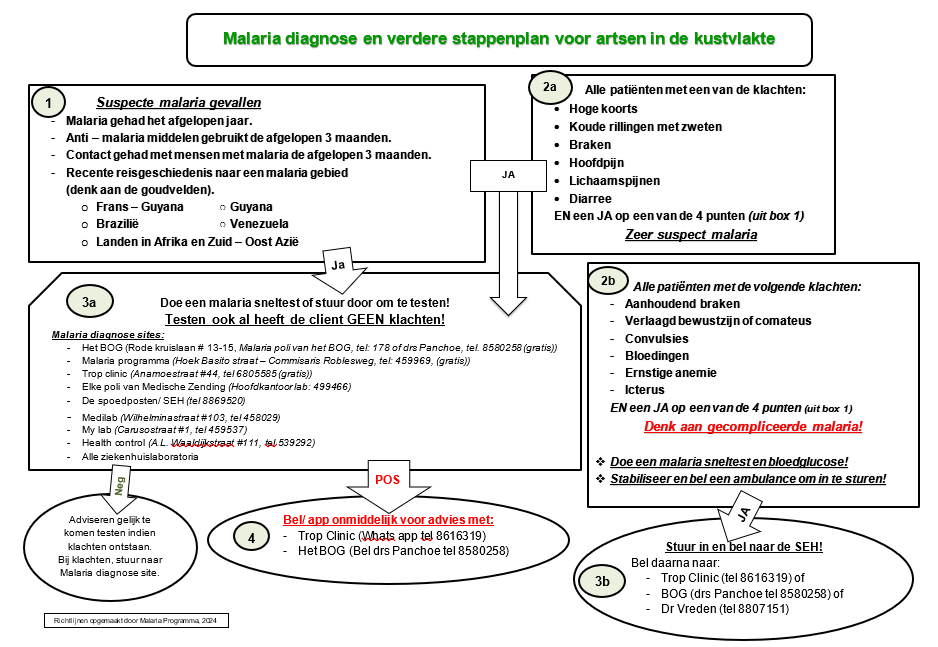 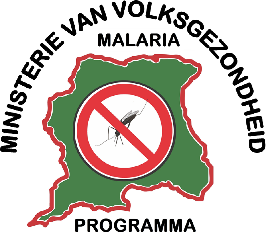 Box 1		Suspecte malaria gevallen
Suspecte malaria gevallen 
- Malaria gehad het afgelopen jaar.
- Anti – malaria middelen gebruikt de afgelopen 3 maanden.
- Contact gehad met mensen met malaria de afgelopen 3 maanden.
- Recente reisgeschiedenis naar een malaria gebied 
(denk aan de goudvelden).
○ Frans – Guyana   	 ○ Guyana 
○ Brazilië     		 ○ Venezuela
○ Landen in Afrika en Zuid – Oost Azië
1
Wat is een suspect geval van malaria?
Malaria gehad het afgelopen jaar.
Anti – malaria middelen gebruikt de afgelopen 3 maanden.
Contact gehad met mensen met malaria de afgelopen 3 maanden
-> in een malaria transmissie gebied.
Recente reisgeschiedenis naar een malaria gebied (met name de goudvelden).
O Frans – Guyana   	  ○ Guyana 
O Brazilië     			  ○ Venezuela
O Landen in Afrika of Zuid – Oost Azië
Het bijwonen van een bijeenkomst in een endemisch gebied.
Denk aan de bijbelbijeenkomsten
Box 1		Suspecte malaria gevallen
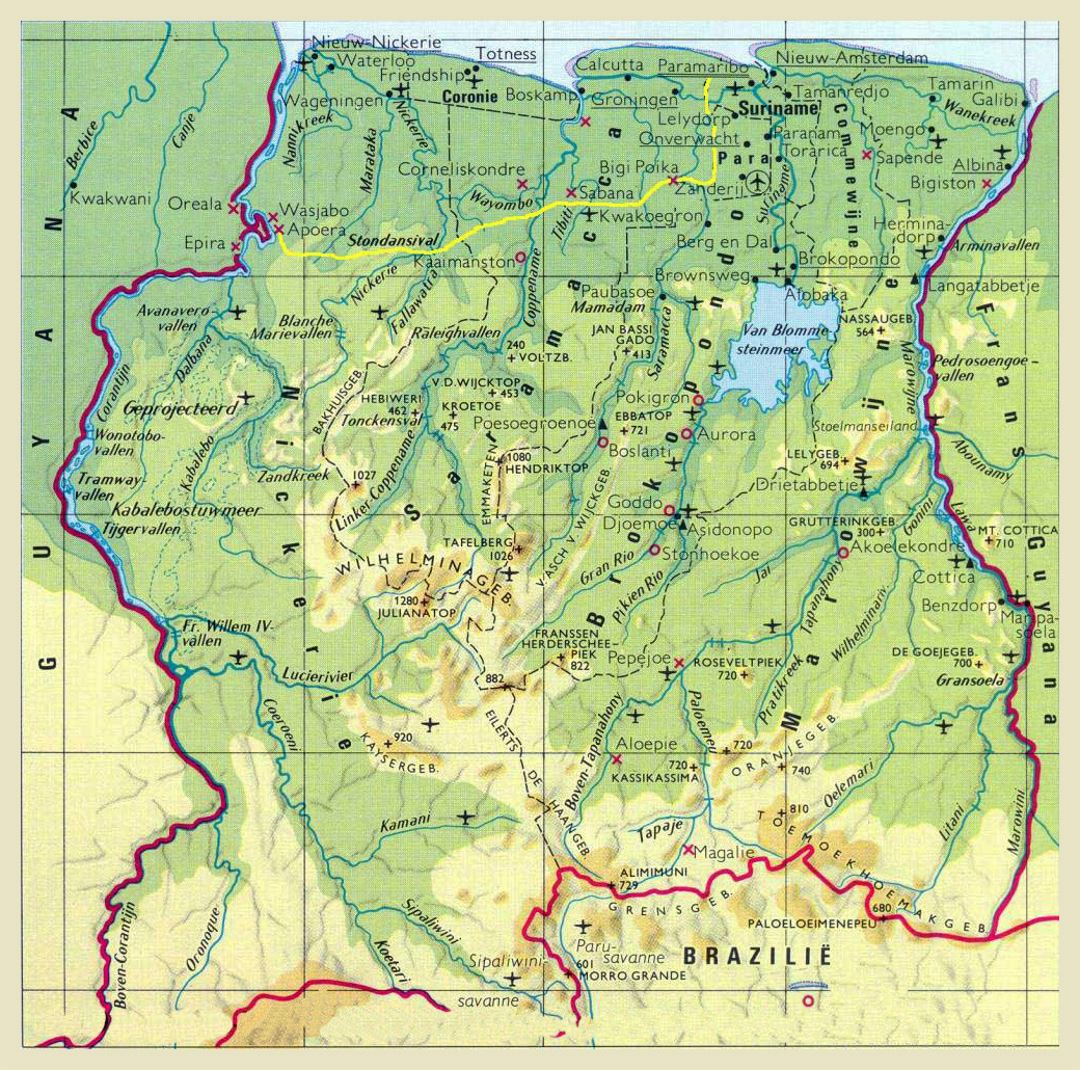 Indien ja op 1 van de puntenLaat testen!
Box 3a
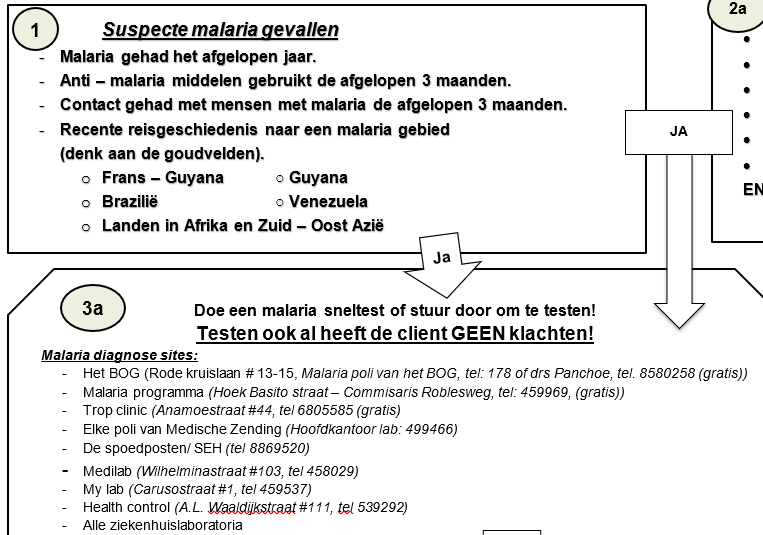 Box 3a		Testing sites
Gaan testenNegatiefAdviseren gelijk terug te komen om te testen indien klachten ontstaan.Bij klachten, stuur dan weer naar een Malaria diagnose site (box 3).
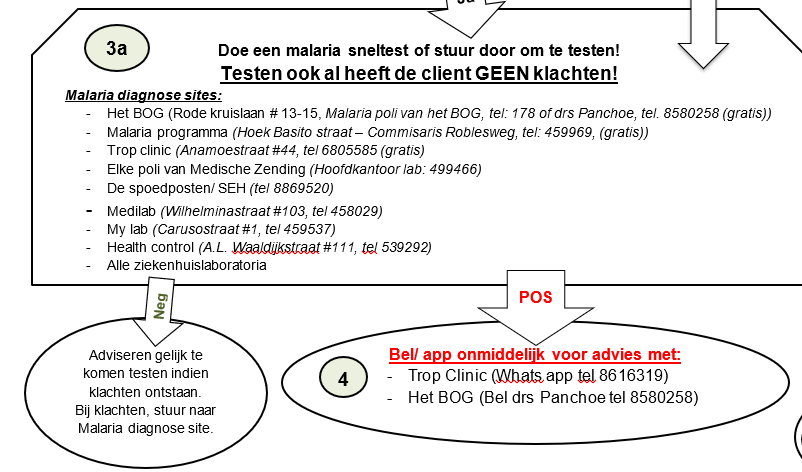 Gaan testenPositiefBel/ app onmiddelijk voor advies met:-	Trop Clinic (Whats app tel 8616319)-	Het BOG (Bel drs Panchoe tel 8580258)Box 4Normaliter wordt er via de testing site al gestart met therapie.
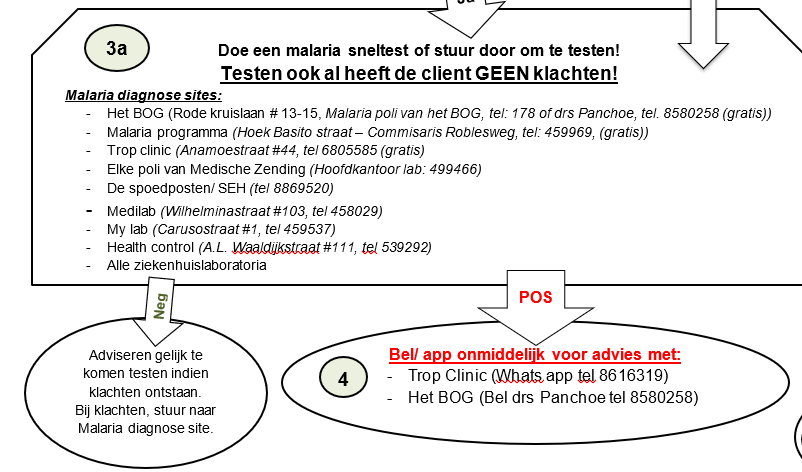 Bel/ app onmiddelijk voor advies
Normaliter wordt er via de testing site al gestart met therapie

Protocol bij elke positieve casus:
Invullen van een case investigation formulier
Indien er alleen een sneltest is gedaan -> microscopie inzetten
Starten met therapie
Zo snel mogelijk rapportage naar het Malaria Programma om eventuele contact tracing te doen

Uw bericht is als een extra controle in onze diagnostiek en therapie patroon.
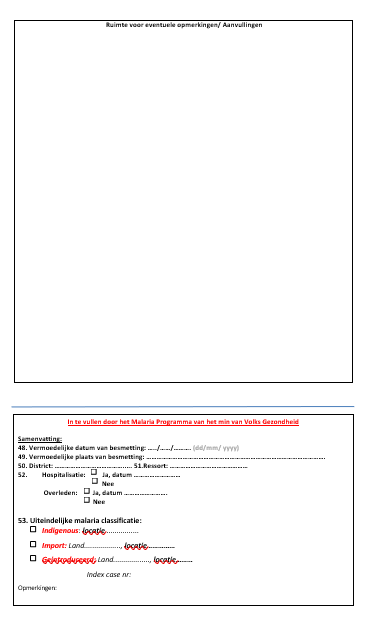 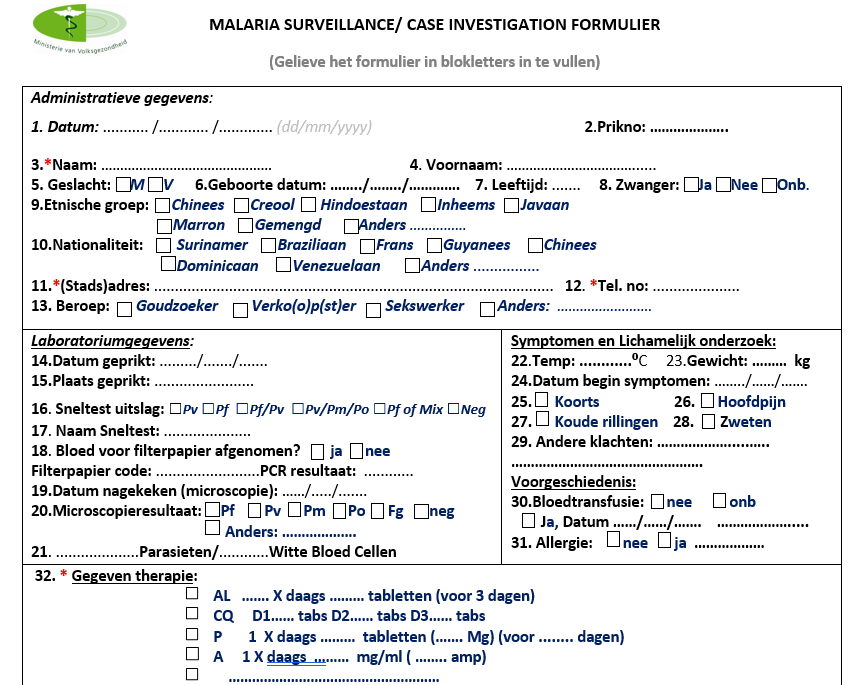 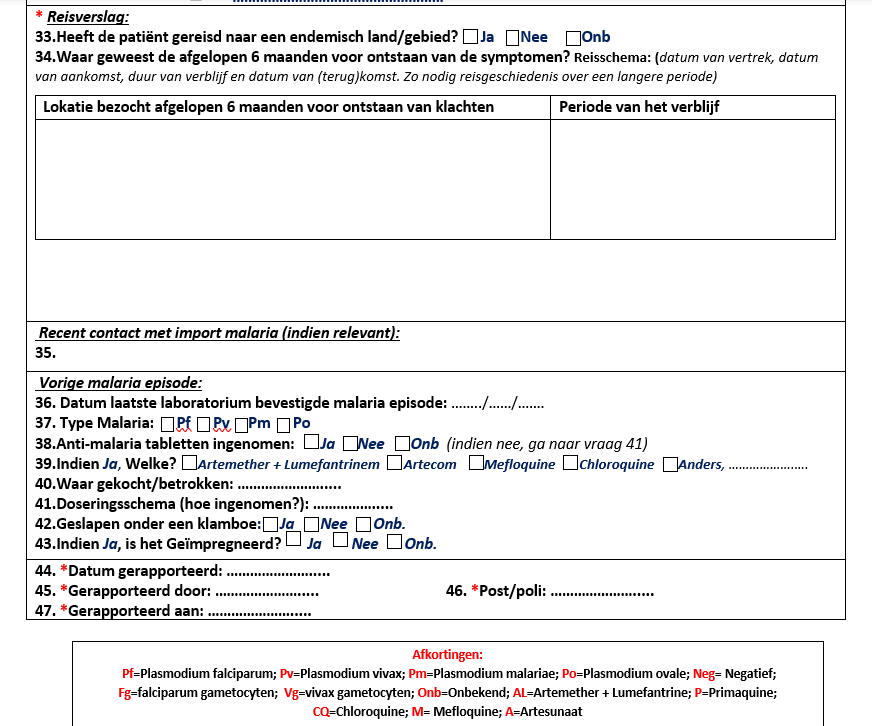 Suspect geval
Laat testen
Scenario 1
Negatief
Positief
Laat terug komen bij klachten
Bel/ app onmiddelijk voor advies.
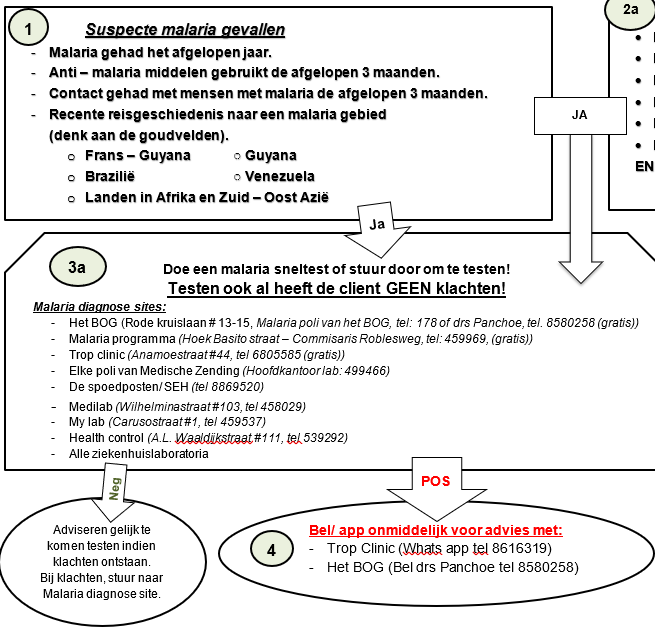 Samengevat
Box 2a
Alle patiënten met een van de klachten:
	Hoge koorts
	Koude rillingen met zweten
	Braken
	Hoofdpijn
	Lichaamspijnen
	Diarree

EN een JA op een van de punten uit box 1
Zeer suspect malaria
Box 2a
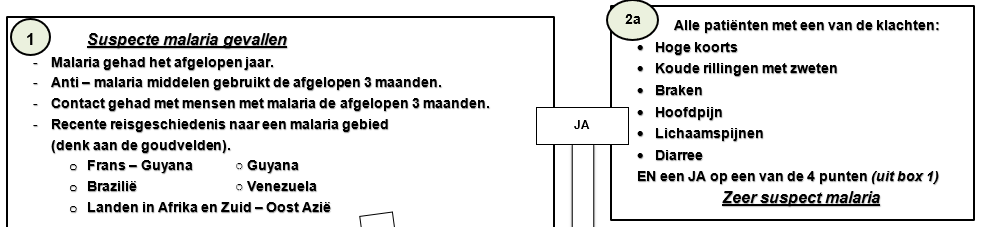 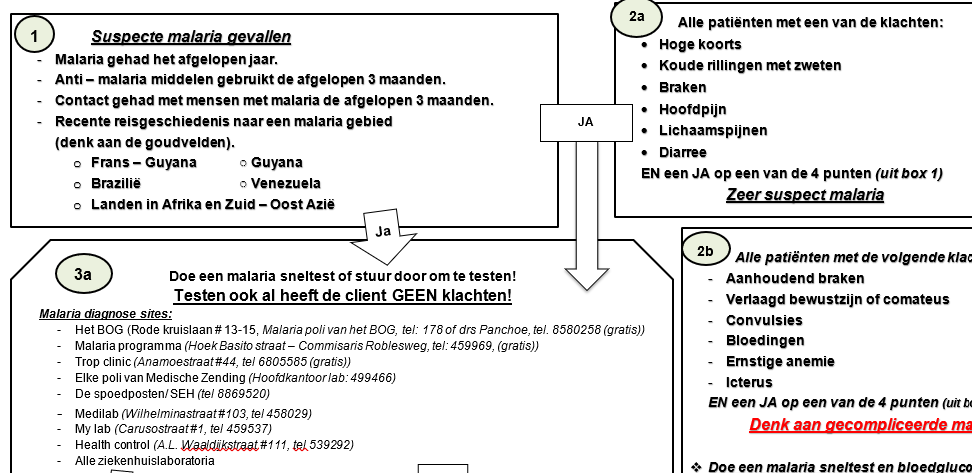 Box 3a		Testing sites
Gaan testenNegatiefDenk aan een andere diagnose optie.Indien aanhoudend klachten/ verergering mag de test herhaald worden.Bij twijfel mag er altijd gebeld worden.
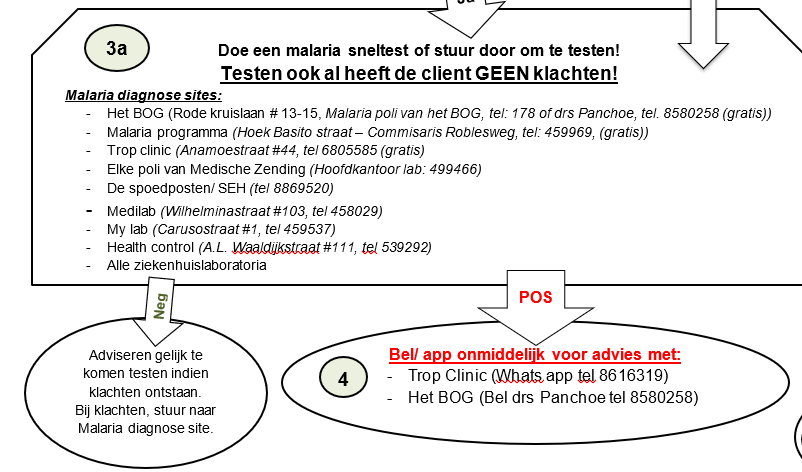 Gaan testenPositiefBel/ app onmiddelijk voor advies met:-	Trop Clinic (Whats app tel 8616319)-	Het BOG (Bel drs Panchoe tel 8580258)Box 4Normaliter wordt er via de testing site al gestart met therapie.
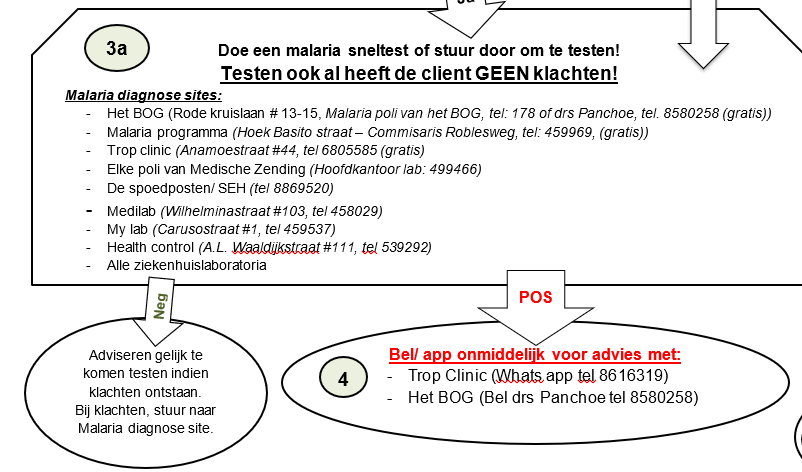 Bel/ app onmiddelijk voor advies
Normaliter wordt er via de testing site al gestart met therapie

Protocol bij elke positieve casus:
Invullen van een case investigation formulier
Indien er alleen een sneltest is gedaan -> microscopie inzetten
Starten met therapie
Zo snel mogelijk rapportage naar het Malaria Programma om eventuele contact tracing te doen

Uw bericht is als een extra controle in onze diagnostiek en therapie patroon.
Zeer suspect geval
Laat testen
Scenario 2
Negatief
Positief
Andere diagnose
Bel/ app onmiddelijk voor advies.
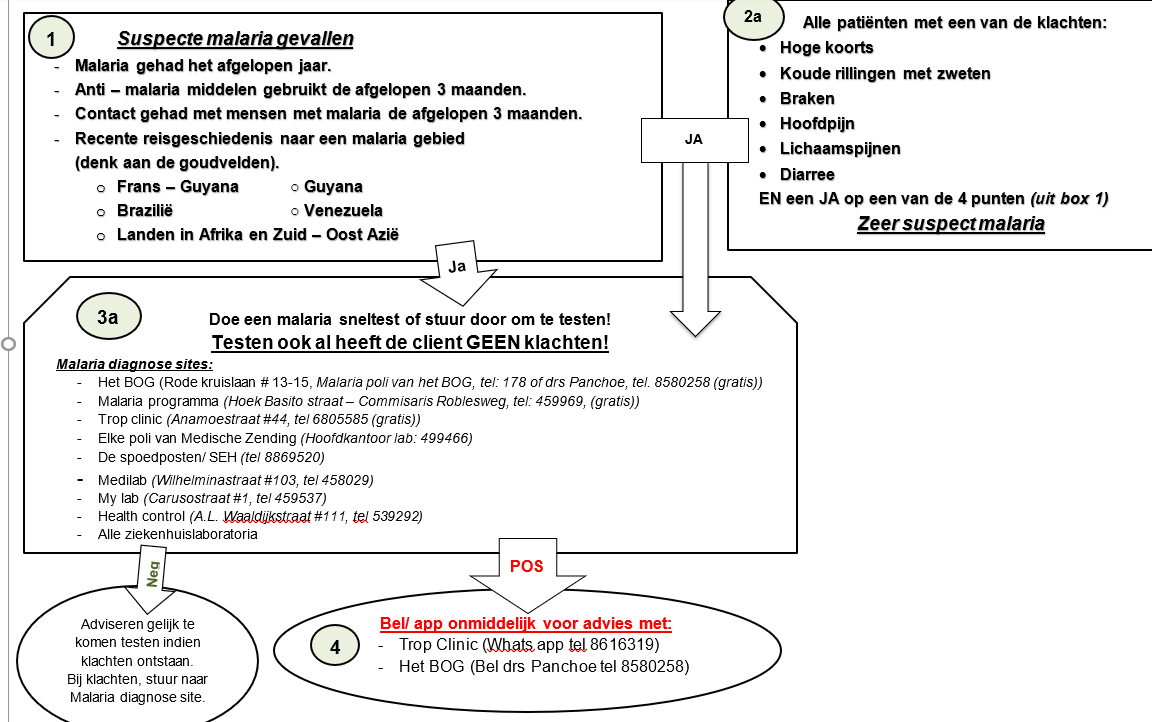 Samengevat
Box 2b
Alle patiënten met de volgende klachten:
	Aanhoudend braken
	Verlaagd bewustzijn of comateus
	Convulsies
	Bloedingen
	Ernstige anemie
	Icterus

EN een JA op een van de punten uit box 1
Denk aan gecompliceerde malaria!
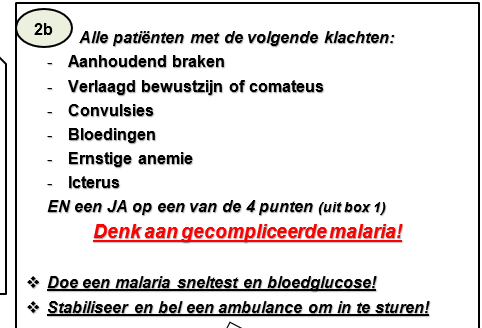 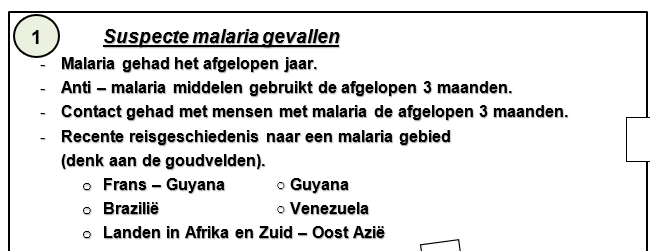 Doe een malaria sneltest (indien beschikbaar)
Doe een bloedglucose!
Stabiliseer en bel een ambulance om in te sturen naar de SEH!
Bel de SEH om aan te kondigen!
Bel dan naar trop clinic/ drs Panchoe of Dr Vreden
Gecompliceerde malaria
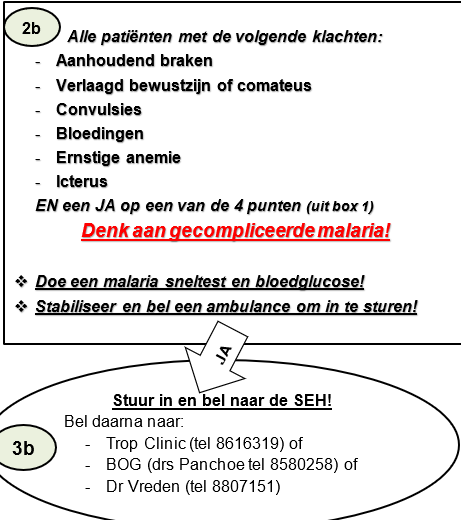 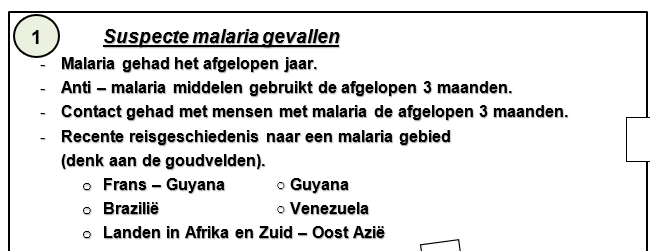 Gecompliceerd geval
Test gelijk!
Scenario 3
Negatief
Positief
Andere diagnose
Bel onmiddelijk voor advies en stuur in!
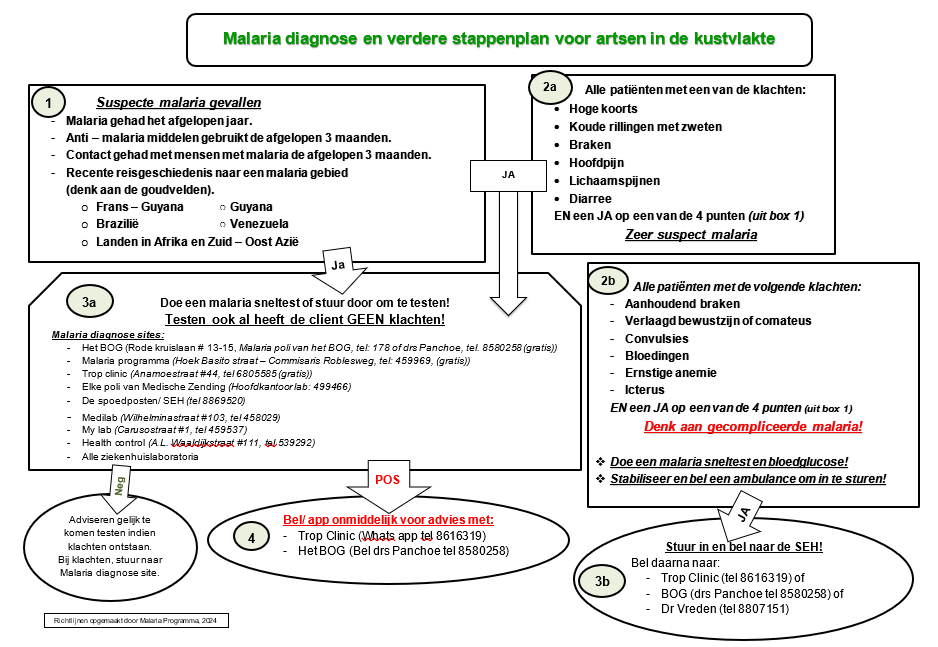 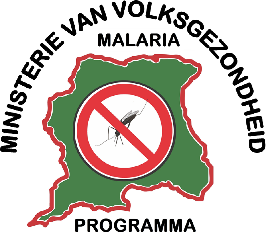 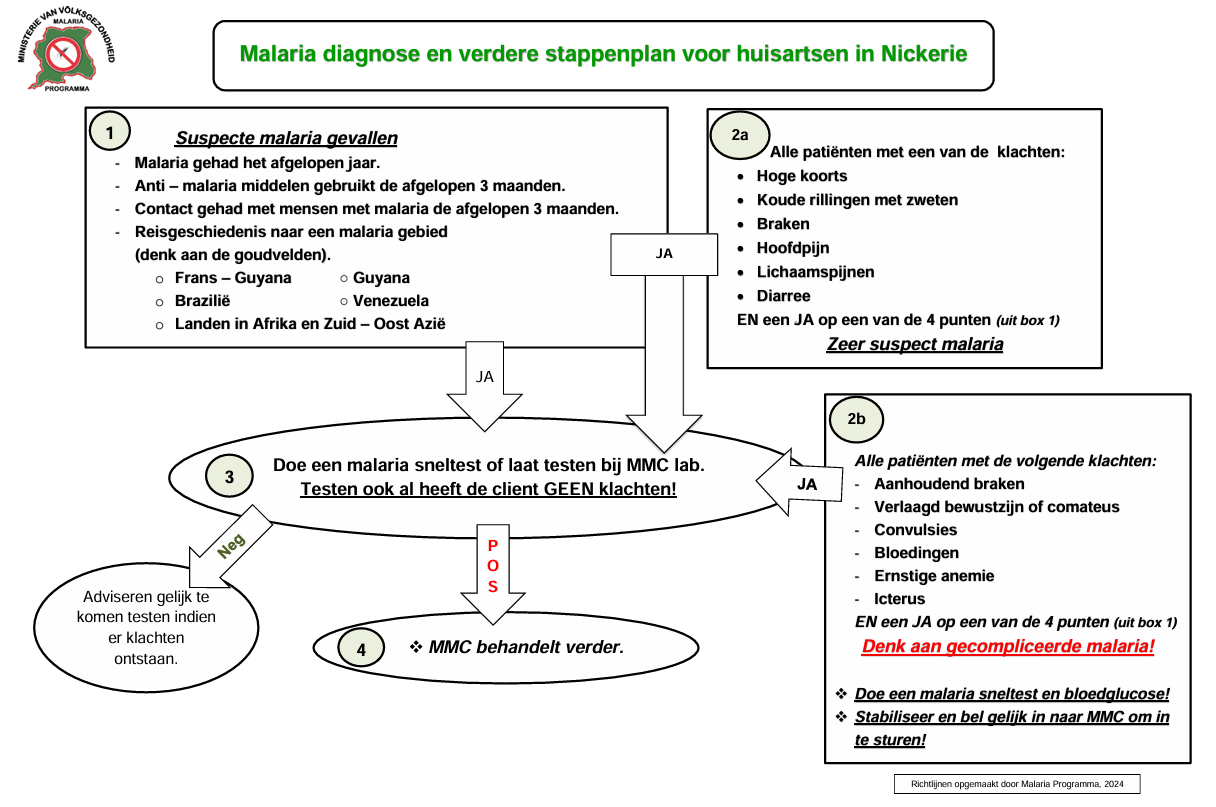 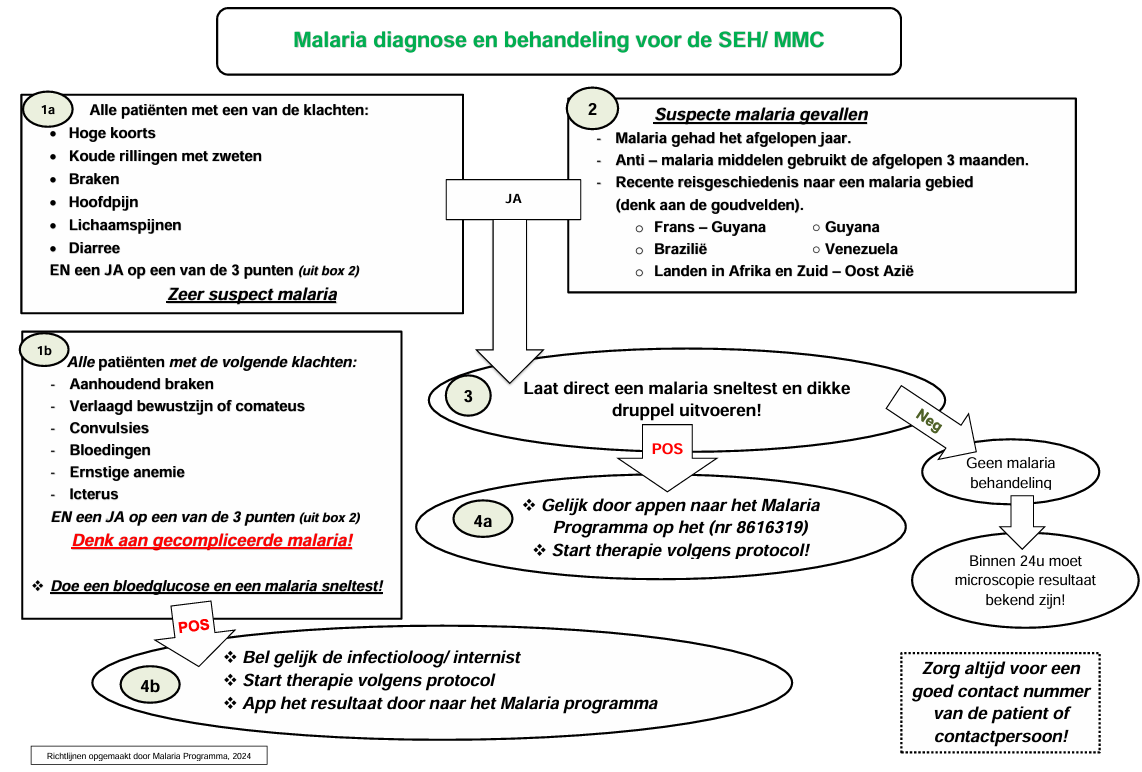 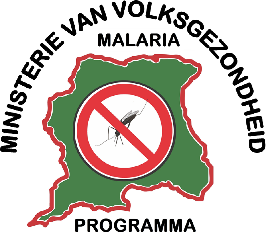 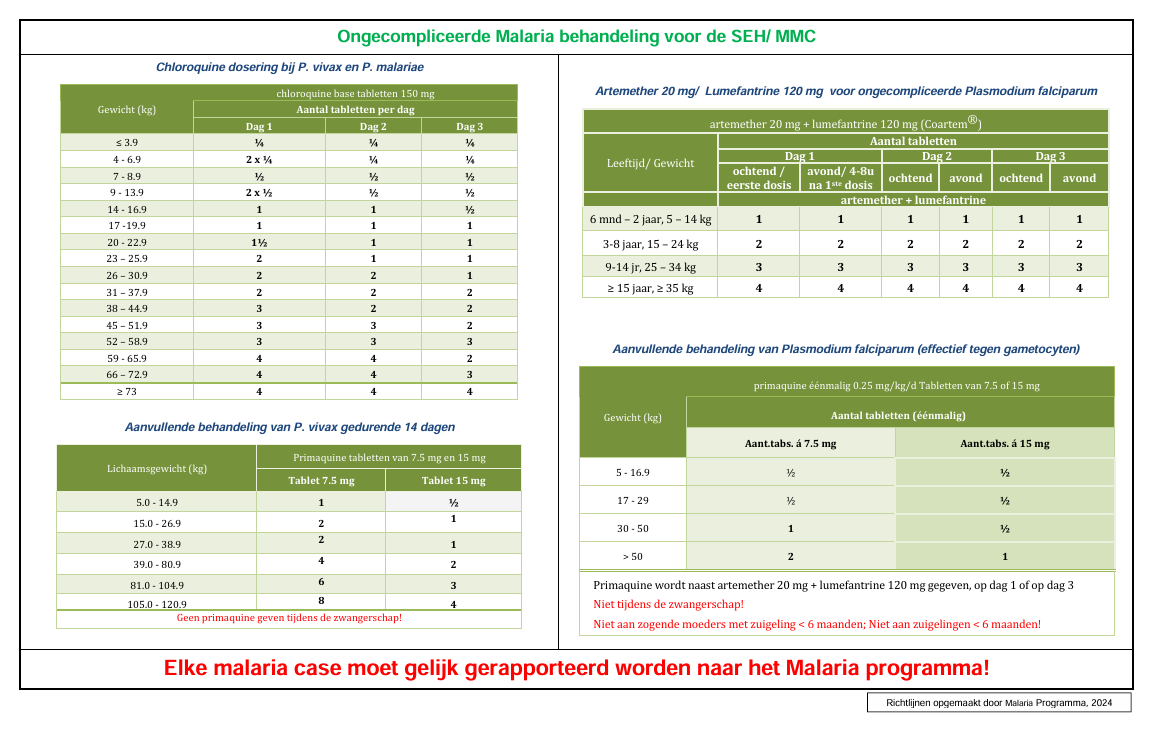 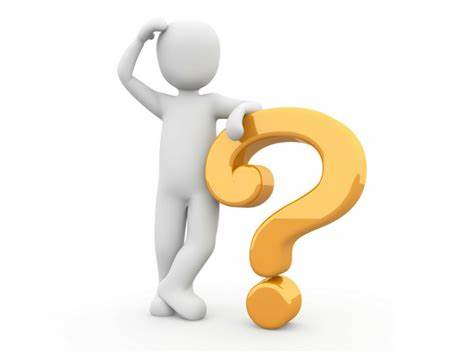 Vragen?
Casus 1
Man van 45 jaar
Heeft meer een nomaden verblijf.
Werk: ATV bestuurder
Wenst graag een HIV test te willen doen (want condoom was gescheurd).

Geen klachten.

Wat doet u?
A. De reisgeschiedenis uitvragen
B. Alleen testen op HIV
C. Testen op Malaria en HIV
Casus 1
ATV bestuurder -> vnl in de goudgebieden!
Nomaden verblijf -> betekent dat hij veel reist.

Belangrijk:
Reisgeschiedenis uitvragen!
Casus 1
Man van 45 jaar
Heeft meer een nomaden verblijf.
Werk: ATV bestuurder
Wenst graag een HIV test te willen doen (want condoom was gescheurd).
Geen klachten.

3 maanden geleden geweest naar Venezuela en vanuit daar naar Suriname gekomen, via Guyana. Maar niet ziek geweest hoor en geen klachten. Ook geen zieke mensen gezien.
Wat doet u?
Alleen de HIV, zoals hij wenst
Adviseer hem ook malaria te testen
Bel onmiddelijk met het malaria programma
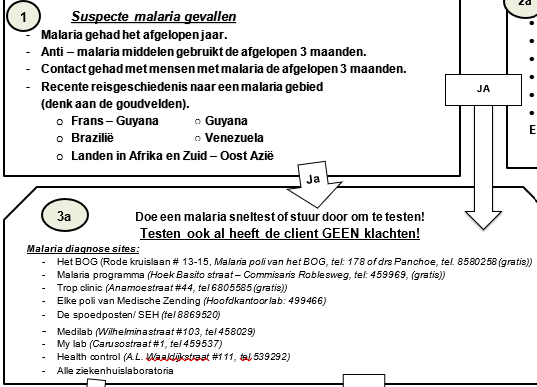 Casus 1
3 maanden geleden geweest naar Venezuela en vanuit daar naar Suriname gekomen, via Guyana. 

Belangrijk:
Doe ook een malaria test!
Casus 2
Man van creoolse komaf, Surinamer en 29 jaar
Woont aan de flamingo straat
Klachten sinds 1 week:
Koorts
Hoofdpijn
Koude rillingen
Braakt af en toe
3 dagen terug al anti-biotica gehad van een andere arts, niet geholpen.

Hoe verder?
Verwijzen voor een x-thorax
Sterkere anti – biotica geven
Lab inzetten
Werk en resigeschiedenis uitvragen
Casus 2
29 jaar -> jong, bijna zeker werkzaam. 
Klachten sinds 1 week
Al anti-biotica gebruikt, zonder success

Belangrijk:
Werk uitvragen!
Reisgeschiedenis uitvragen!
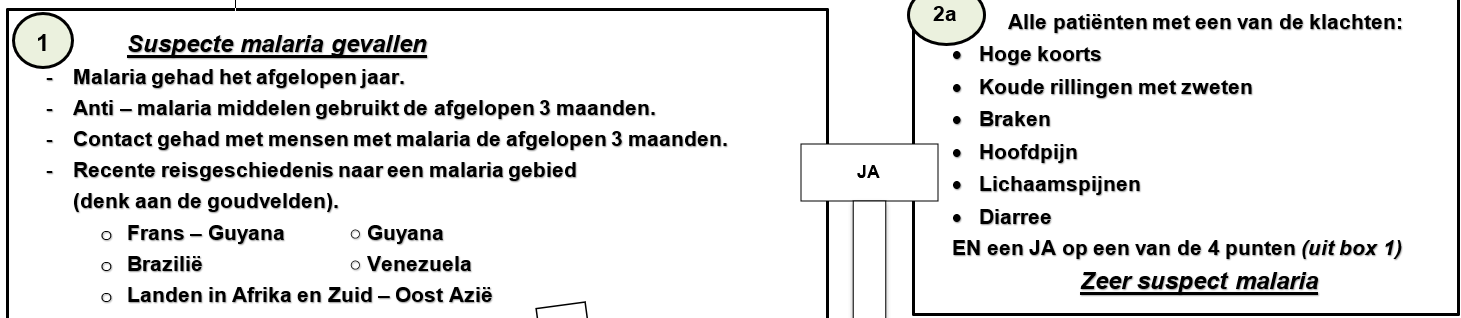 Casus 2
Werk: hossel hossel werk hier en daar.
Is 1.5maand geleden geweest naar het Nassau gebied om te werken voor 2-3 weken.
Had wel getest bij een MSD’er en was negatief op malaria voor hij naar de stad kwam.

Wat nu?
Toch weer sturen voor een malaria test
Uitvragen of er anderen waren met klachten en of hij klachten had
Sterkere anti – biotica geven
Lab inzetten, malaria is uitgesloten
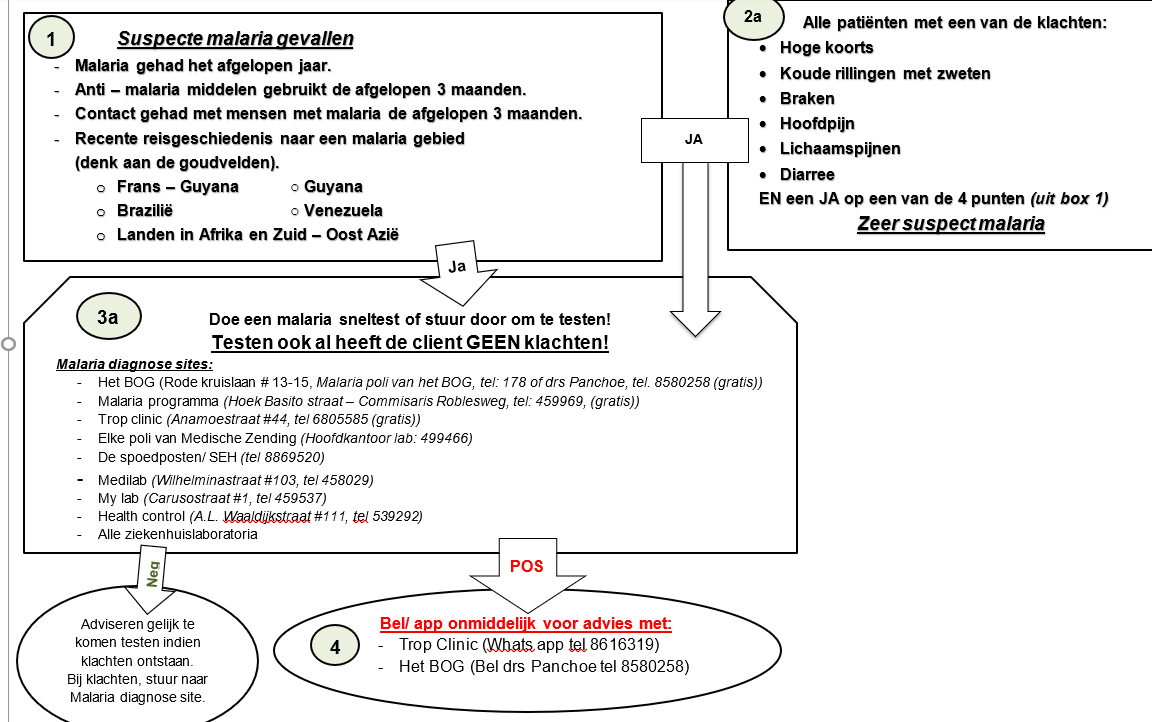 Casus 2
Man, 29 jaar
Met klachten
In het Nassau gebied geweest -> daar is er een goudveld!
Al negatief getest op malaria

Antwoord:
Uitvragen of er anderen waren met klachten en of hij klachten had toen hij ging testen -> het kon een een vals negatief resultaat zijn.
Toch weer sturen voor een malaria test!
Casus 3
Vrouw, 30 jaar, Braziliaanse komaf.
Komt op de poli met de volgende klachten:
Braken sinds 3 dagen.
Kan niets binnen houden
Heeft af en toe ook bloed erbij gezien
Koorts
Bij intake -> maakt ze een hele zieke indruk en geeft de begeleider aan dat ze sinds gister af en toe een beetje suffig is.
Vitale functies: Temp 39.5	Pols 100		RR 100/58

Wat doet u?
Testen op Malaria
Een bloedglucose test
Een malaria en glucose test
Gelijk naar de SEH insturen
Casus 3
Vrouw, 30 jaar, Braziliaanse komaf
Suffige indruk met iets alarmerende vitals bij aanhoudend braken

Antwoord:
Doe een bloedglucose test!
Indien mogelijk:
Doe een malaria sneltest.
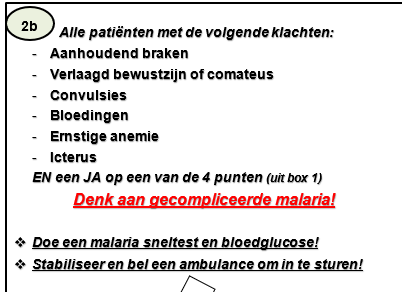 Samengevat
Malaria is nu zeldzaam, maar moet altijd in de differentiaal diagnose blijven, gezien wij de vector nog hebben en de open grenzen voor mogelijke transmissie!
Bedankt voor uw aandacht!
Zijn er vragen?
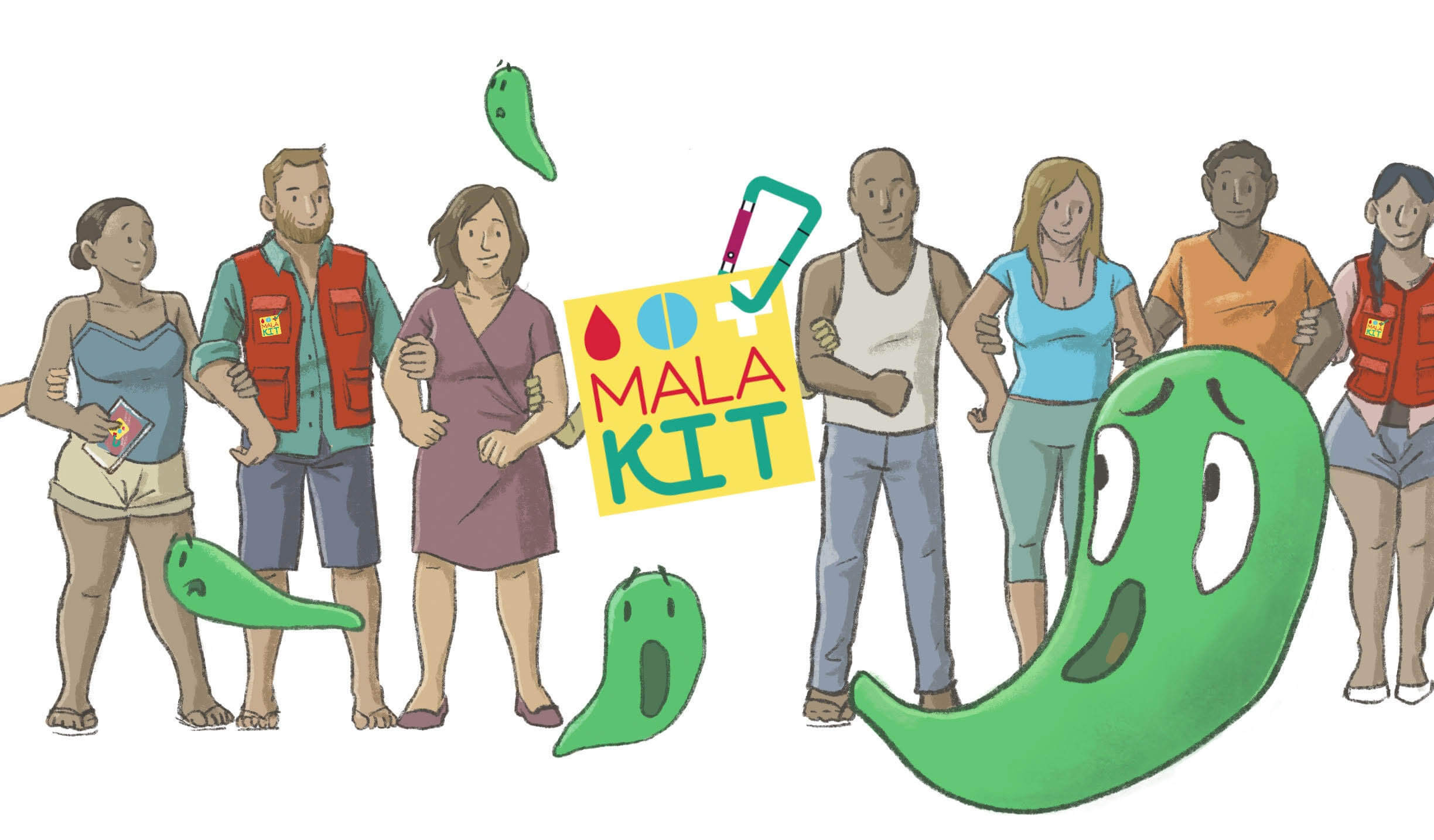